Open Government Week
Elektronická hromadná žiadosť
Bratislava 20.10.2016
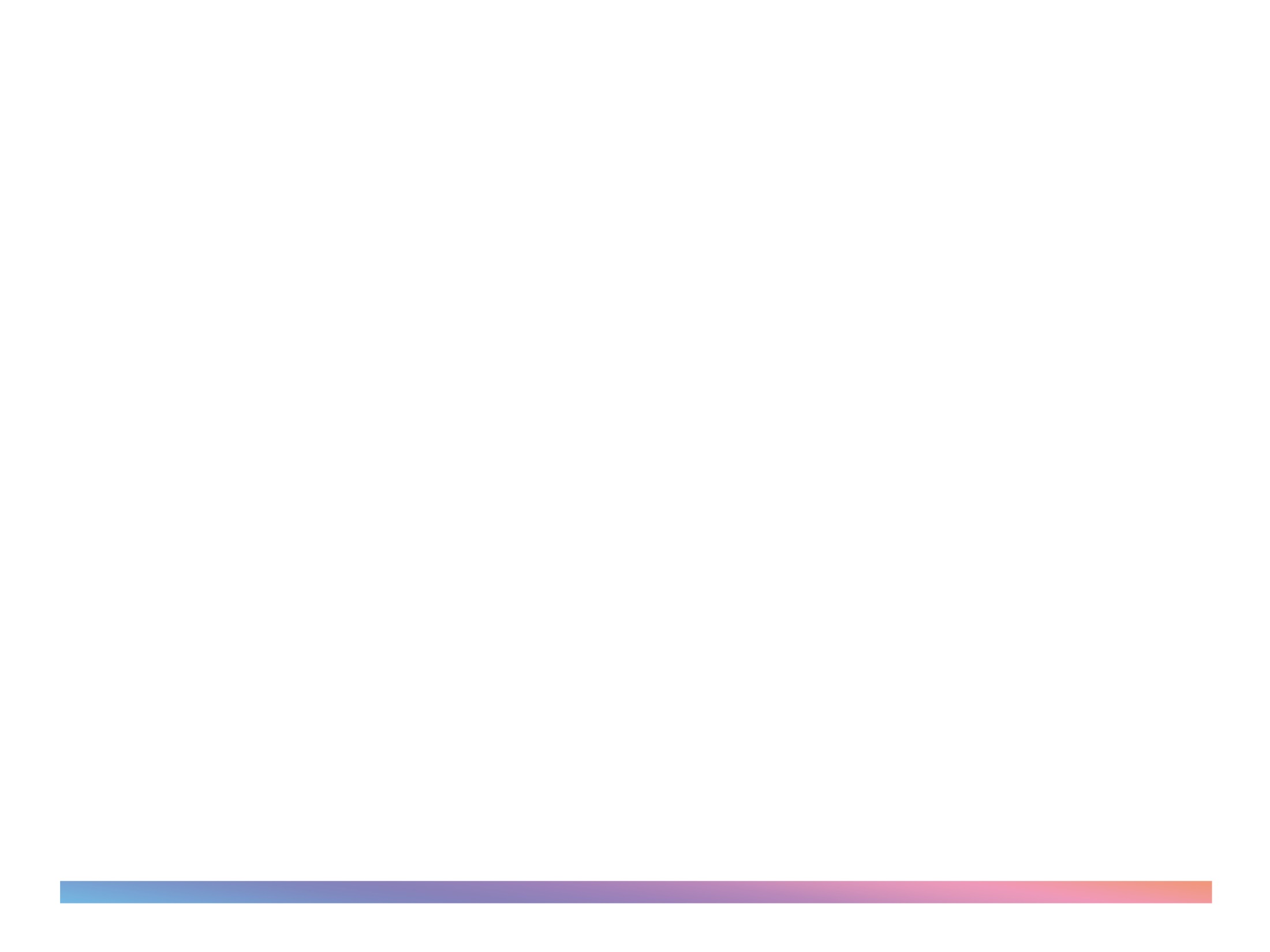 Slovenská republika sa v roku 2011 stala členom medzinárodnej Iniciatívy pre otvorené vládnutie.
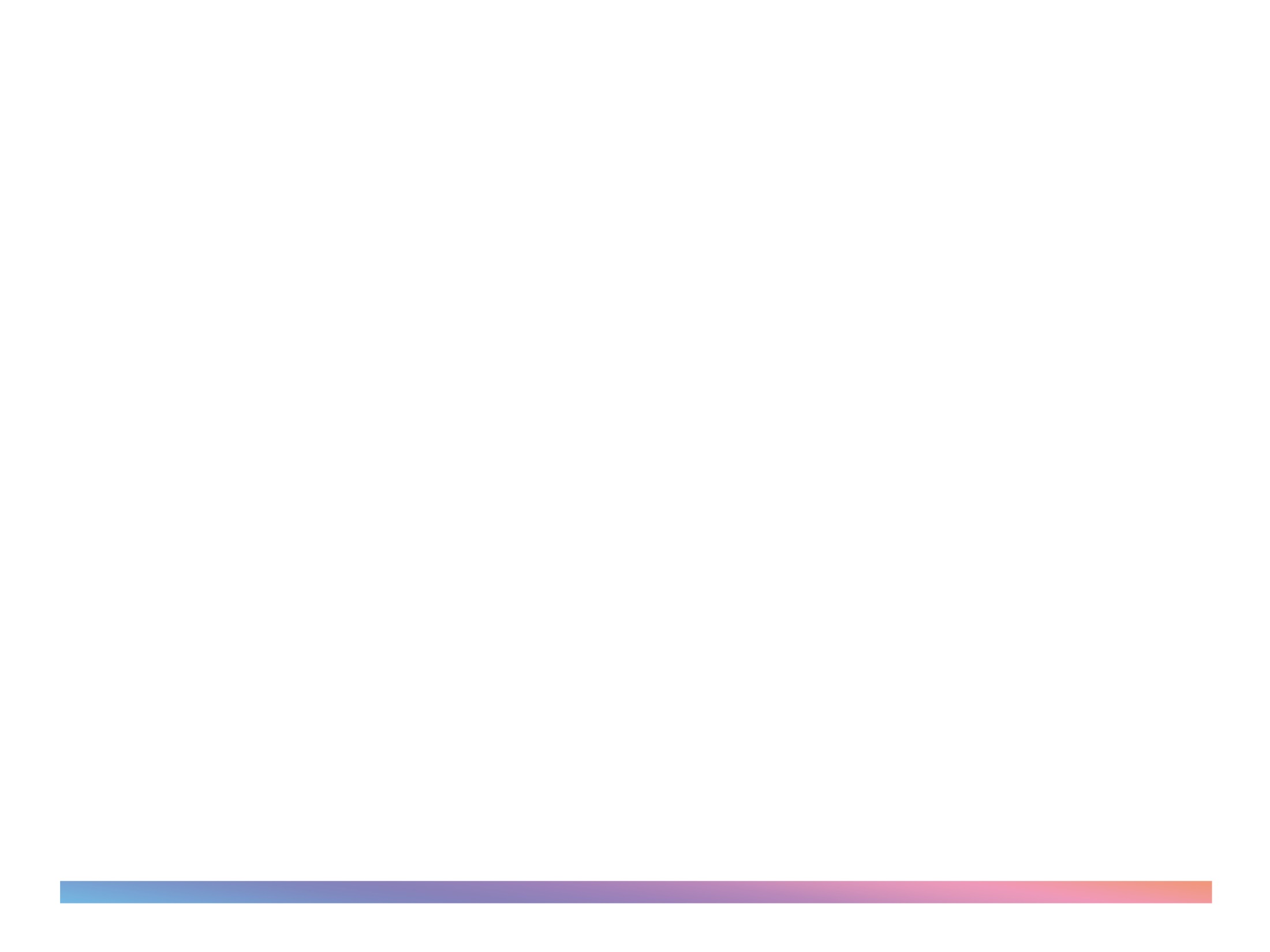 Vláda SR sa pripojením k Iniciatíve zaviazala k väčšej otvorenosti, transparentnosti a odozvy voči verejnosti
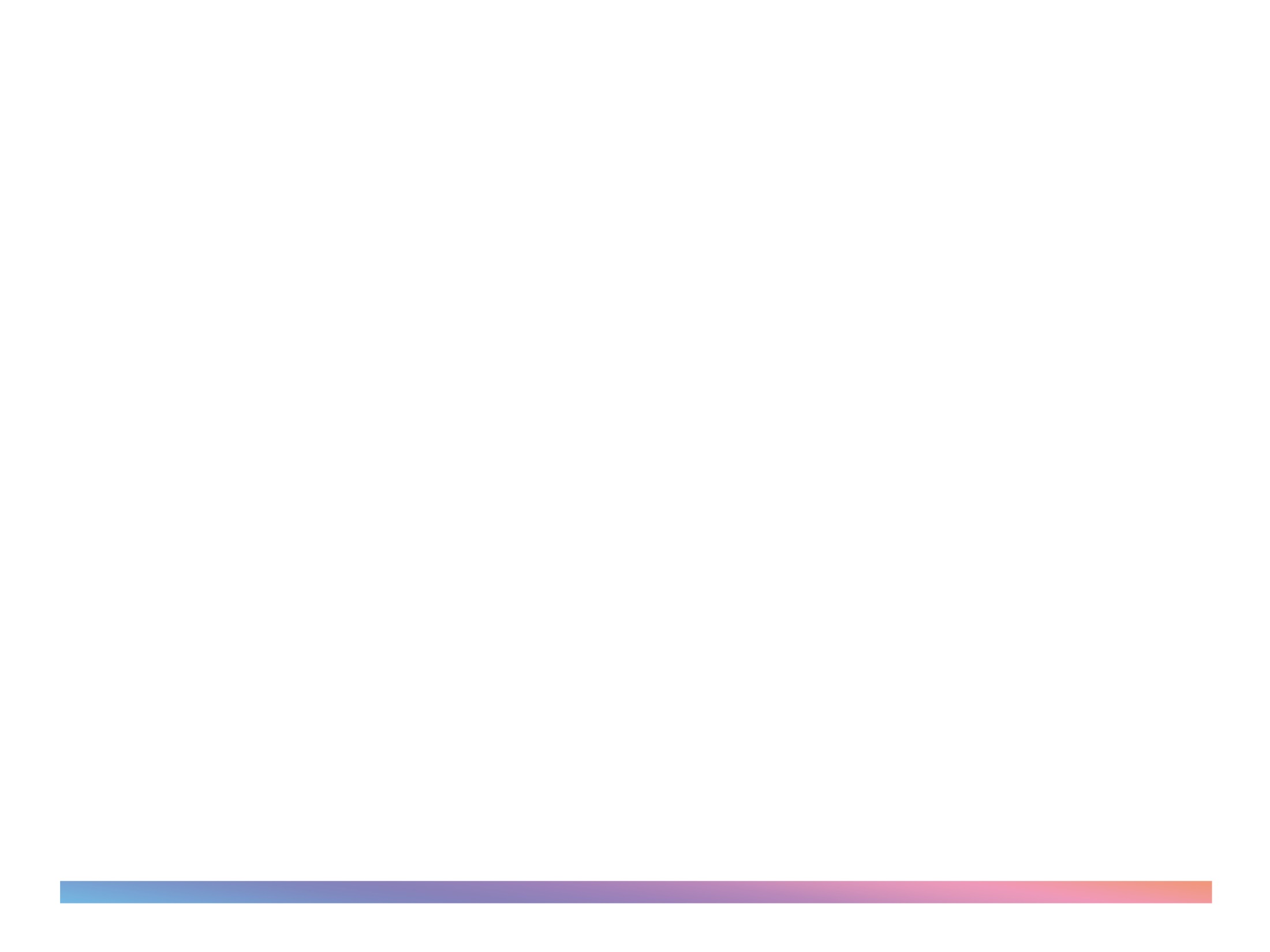 Elektronická hromadná žiadosť
 - jeden z dobrovoľných záväzkov z Iniciatívy:

Prostredníctvom elektronickej hromadnej žiadosti môže verejnosť adresovať svoju požiadavku na vládu SR, ktorá je povinná sa ňou zaoberať.
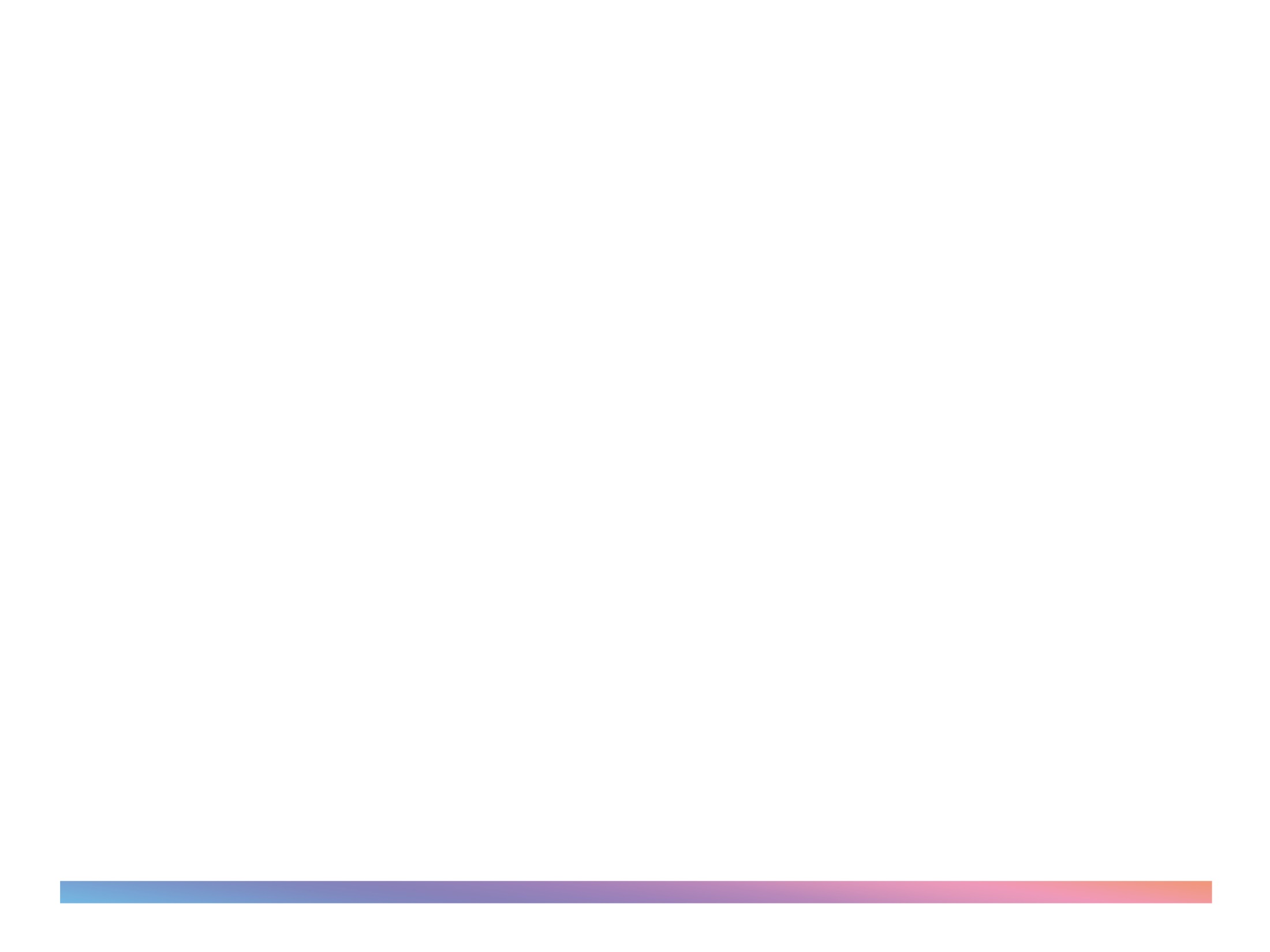 Elektronická hromadná žiadosť

Vláda SR sa zaviazala, 
že sa bude zaoberať  každou eHŽ, 
ktorá si dokáže za 30 dní získať 
elektronicky min. 15.000 podporovateľov.
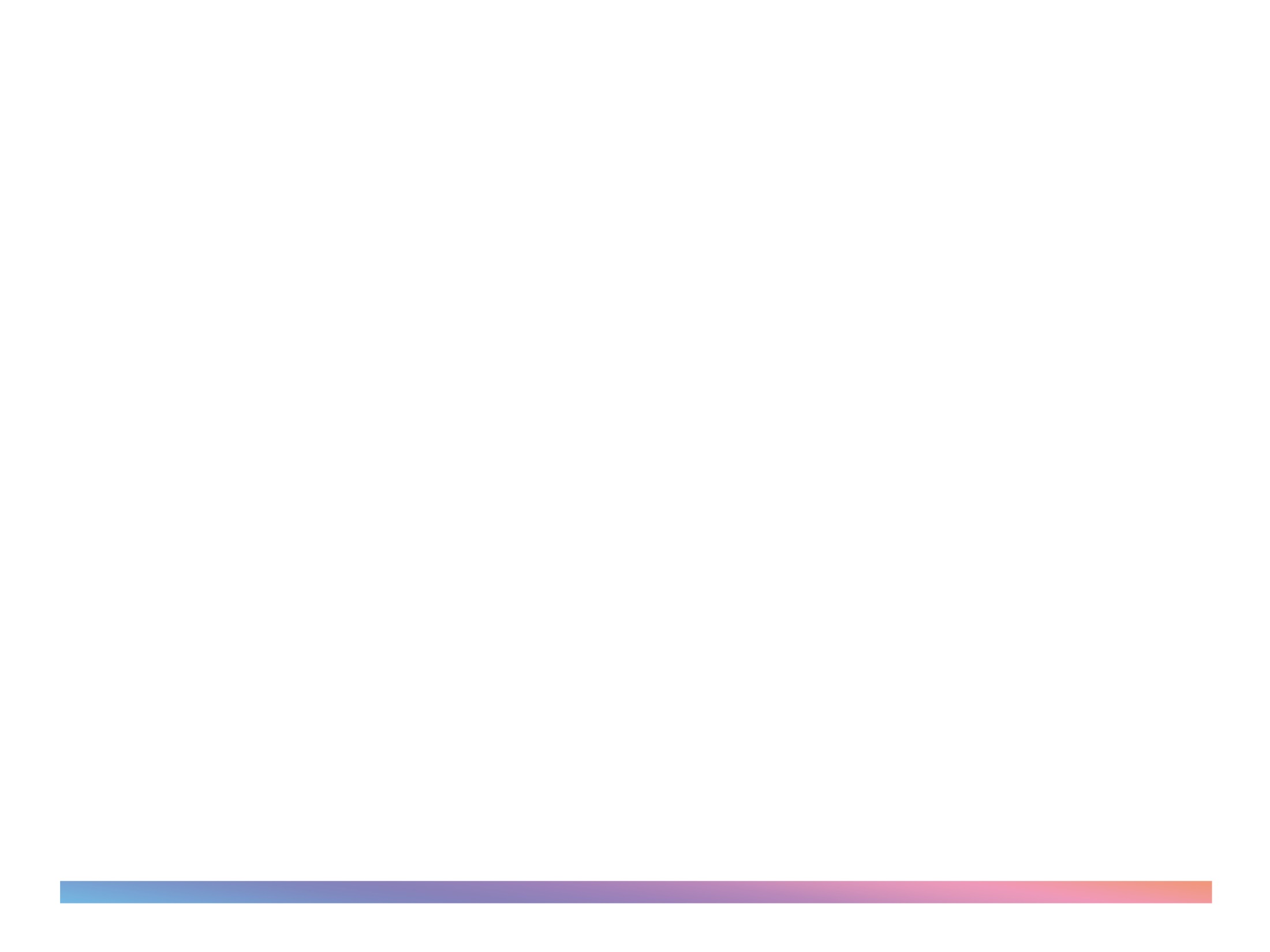 Porovnanie eHŽ a petície
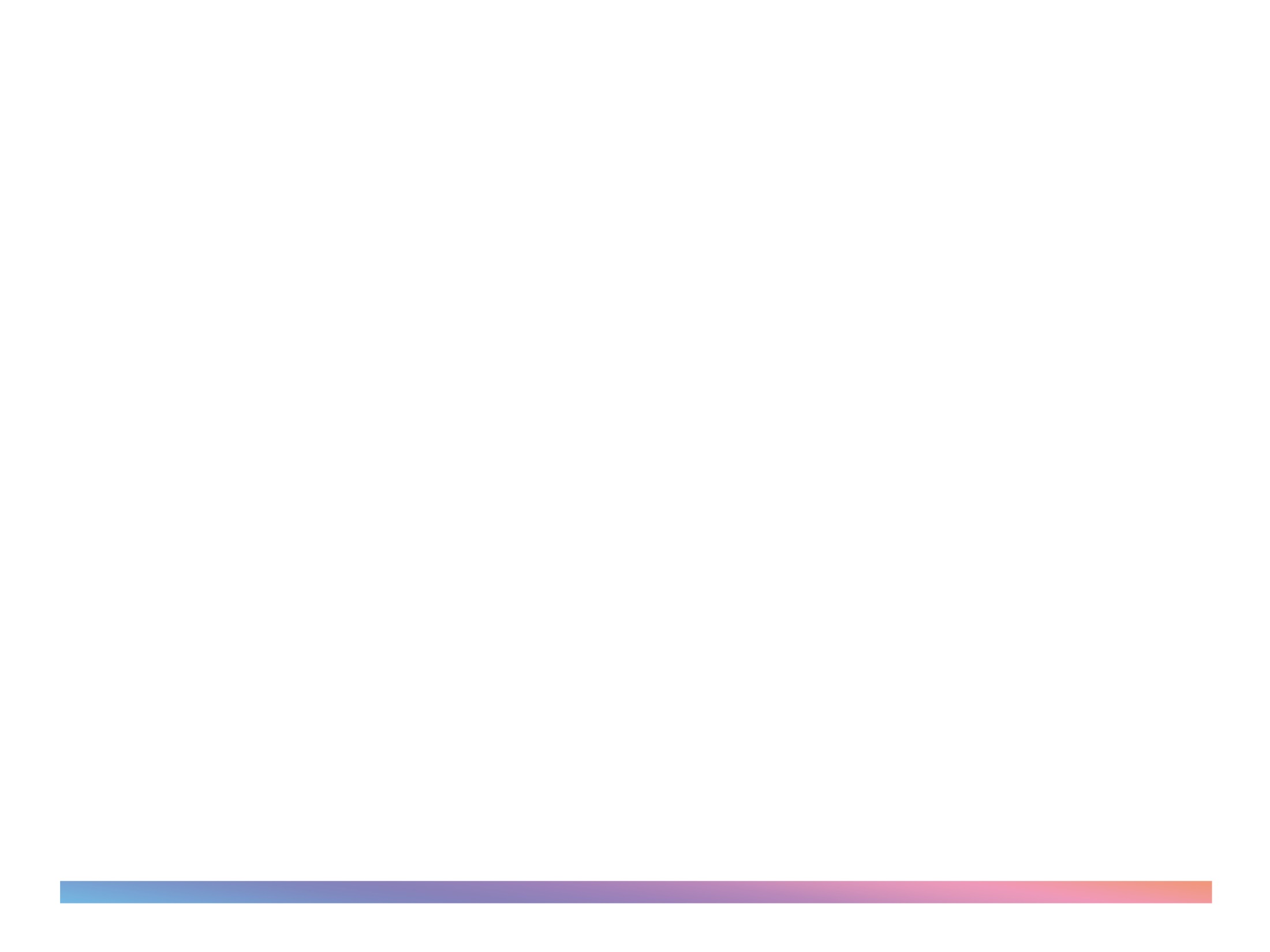 eHŽ sa vytvára cez 
ústredný portál verejnej správy www.slovensko.sk: 

www.slovensko.sk/sk/elektronicka-hromadna-ziadost
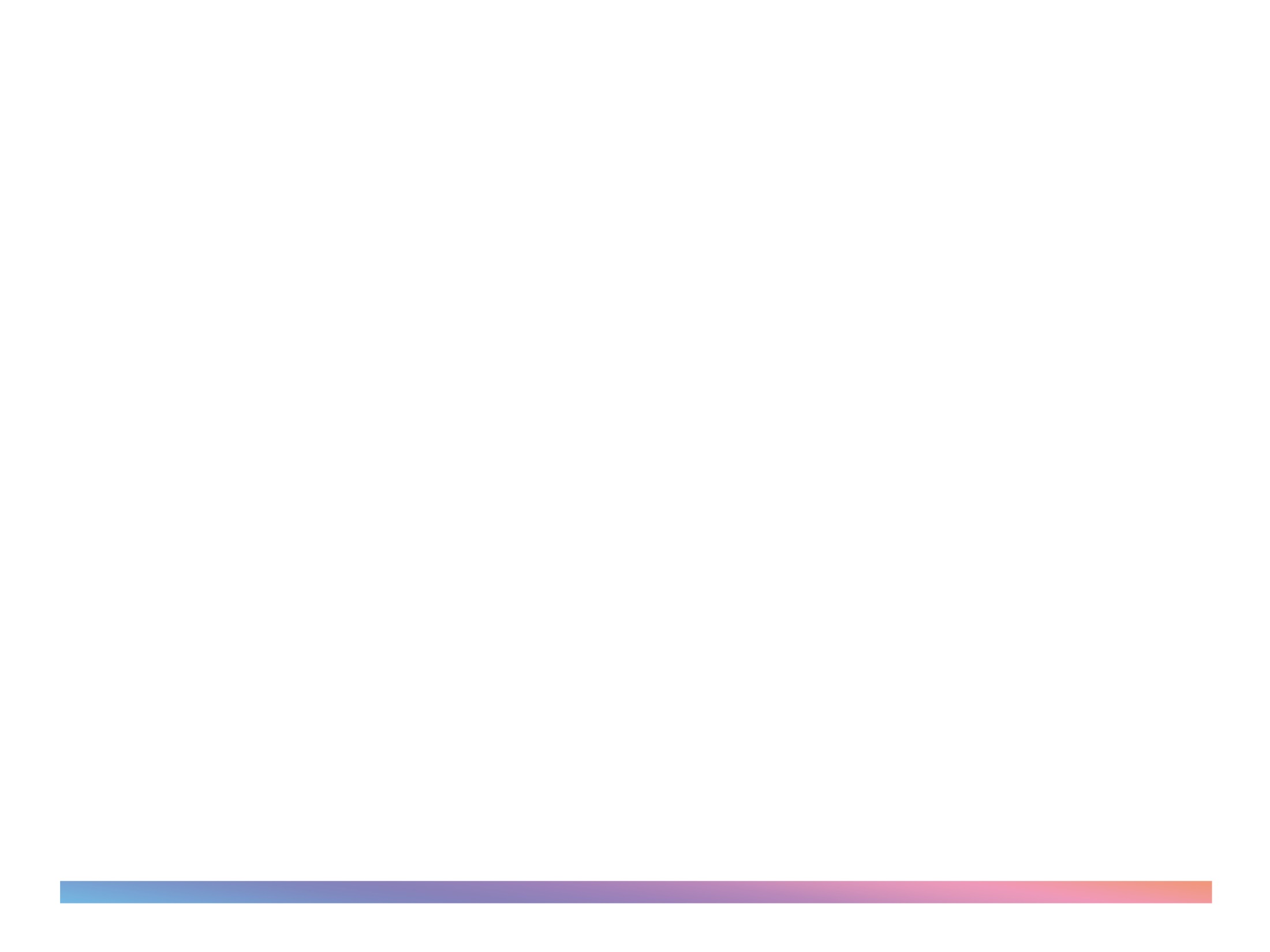 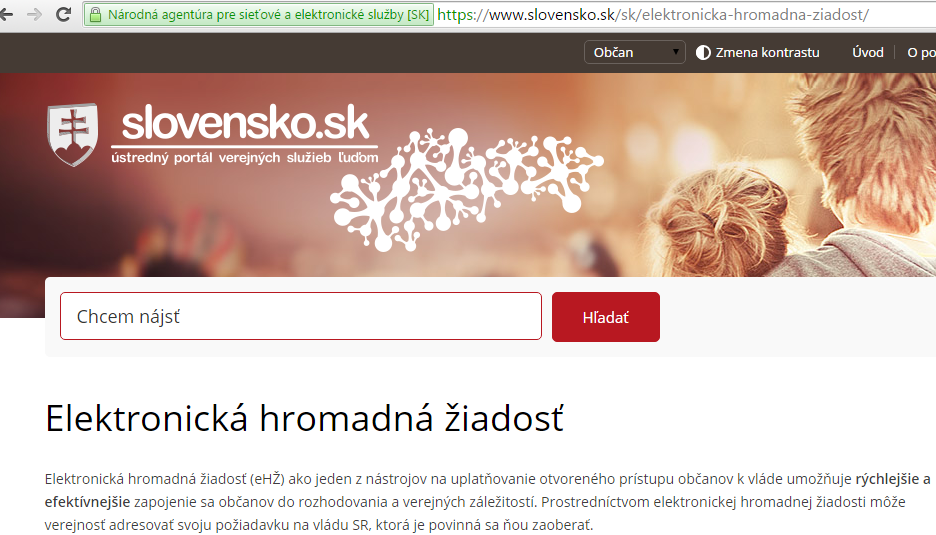 Elektronická hromadná žiadosť
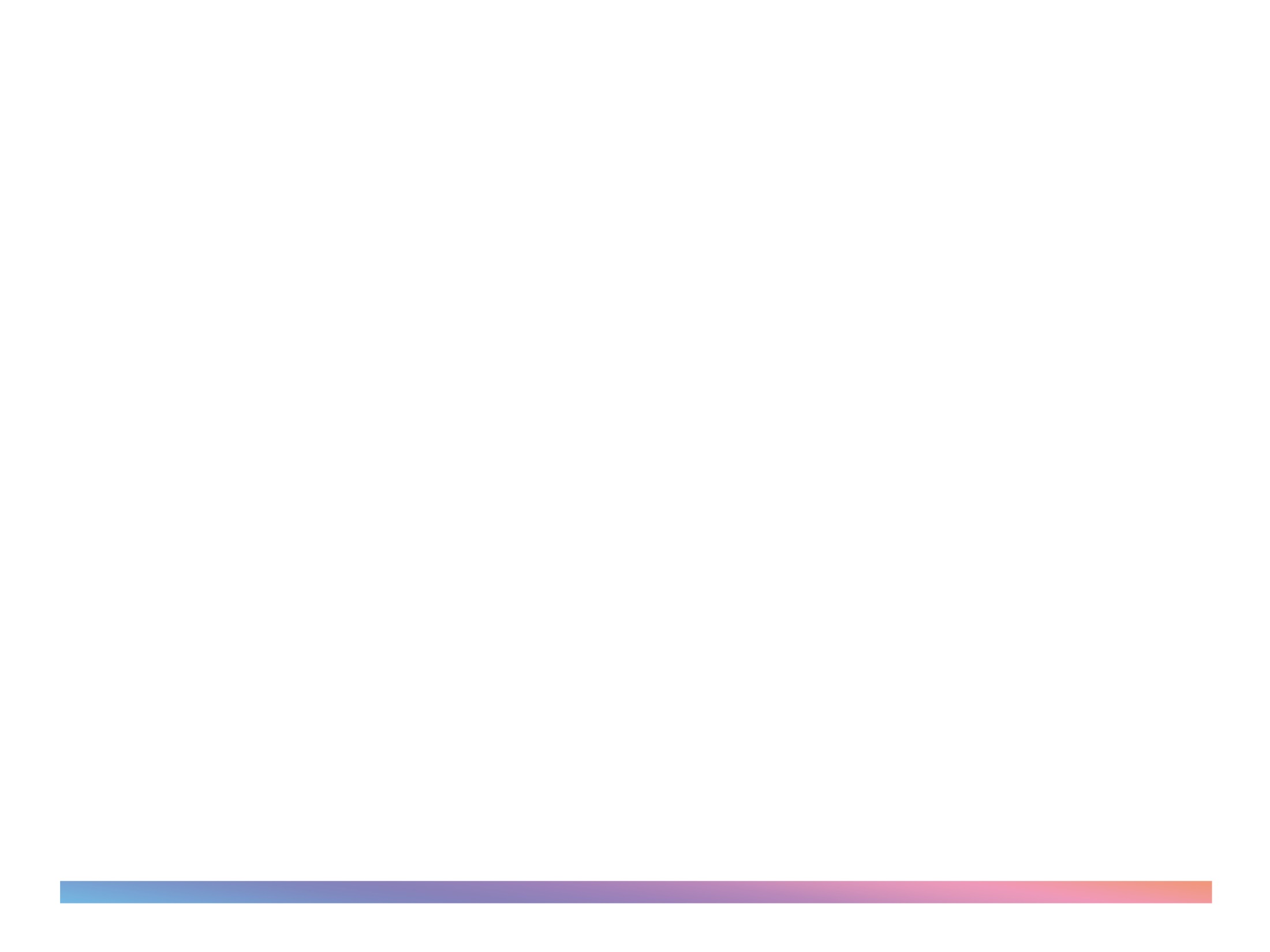 Elektronická hromadná žiadosť

Autor vytvorí eHŽ a začne elektronickou cestou získavať podpisy. 
Po úspešnom vyzbieraní 15.000 podpisov za 30 dní bude eHŽ postúpená na riešenie kompetentnému orgánu
a) na žiadosť vláda odpovedá do 30 dní a prijíma opatrenia do 60 dní
        b) v prípade legislatívnych krokov do 6 mesiacov
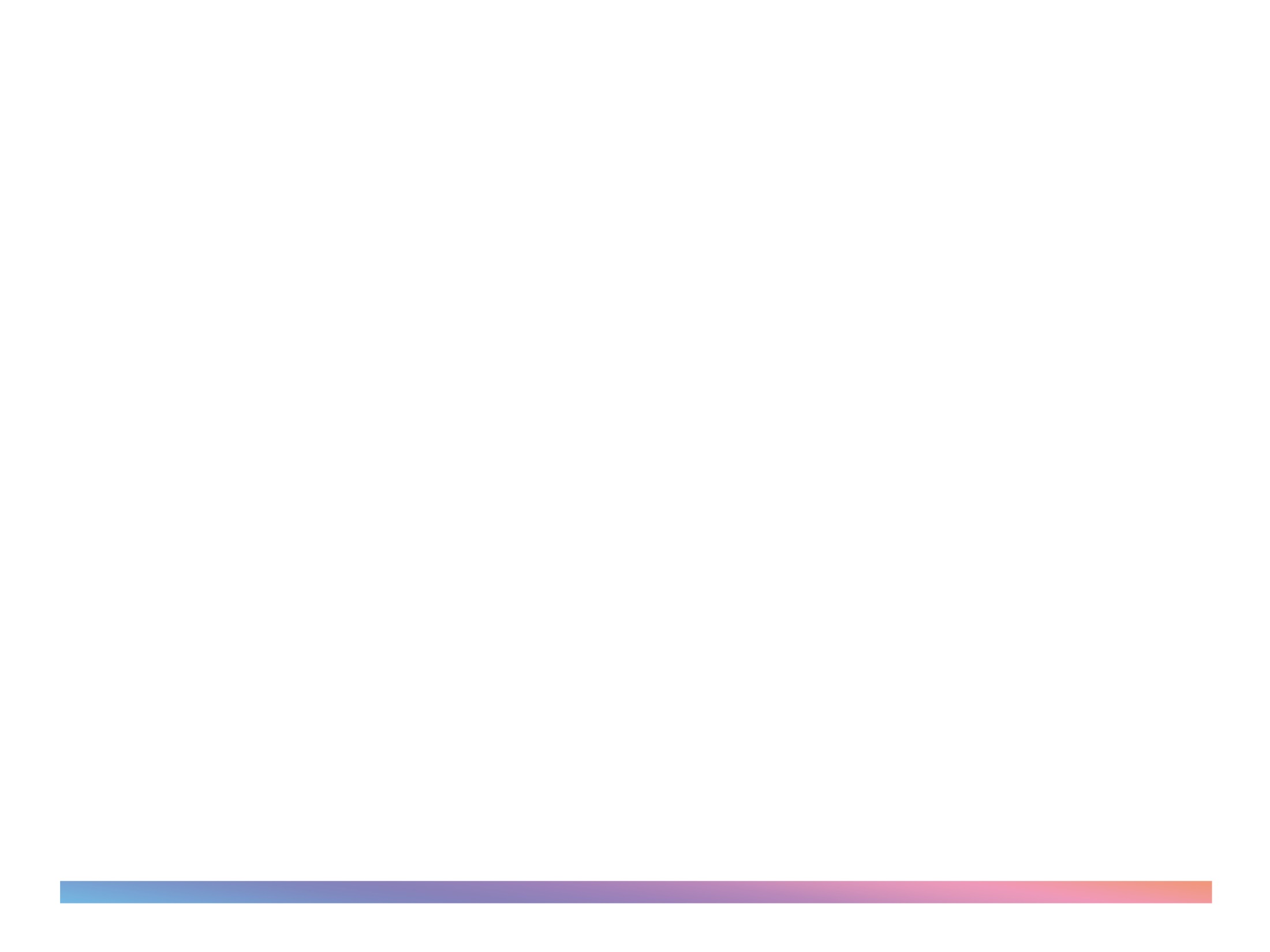 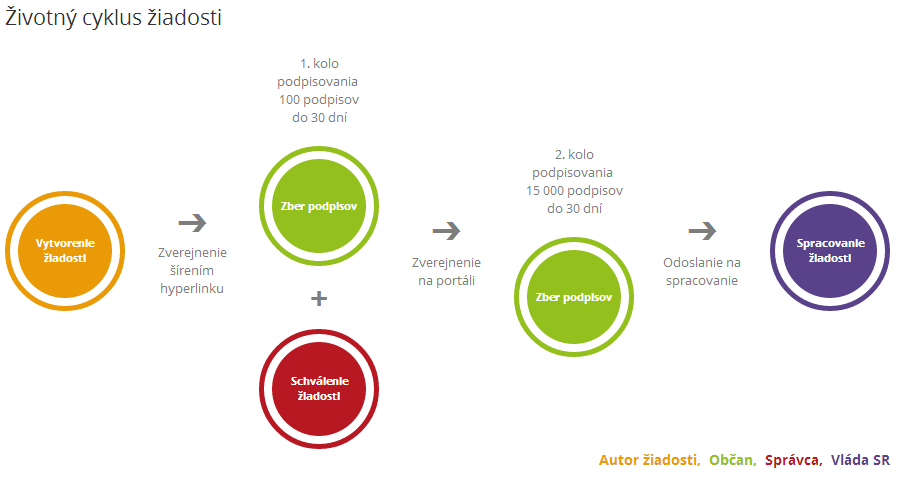 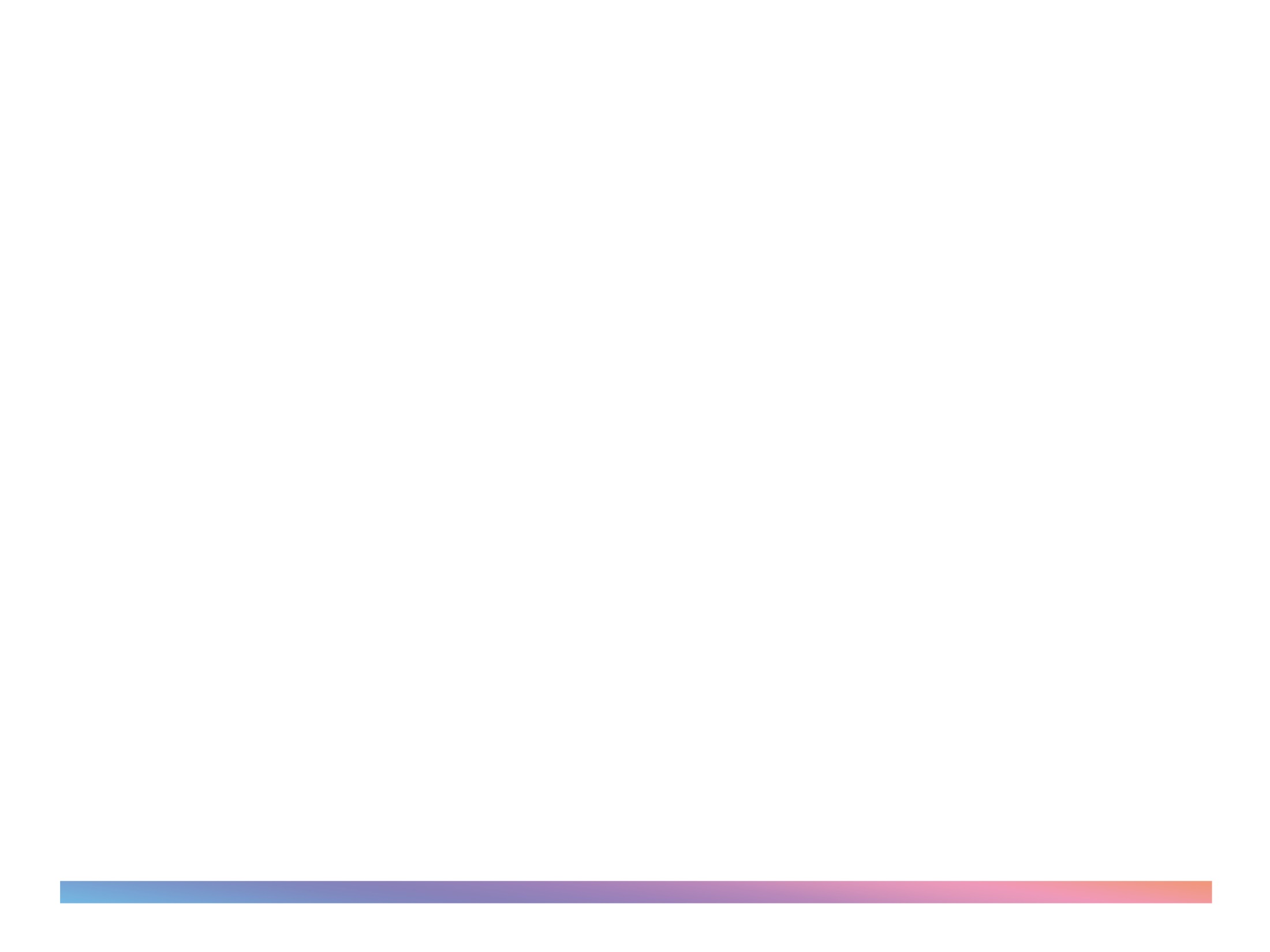 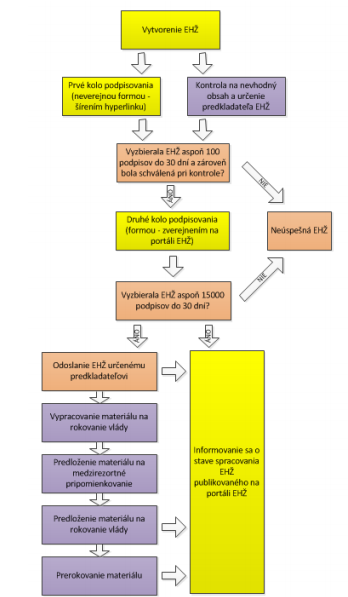 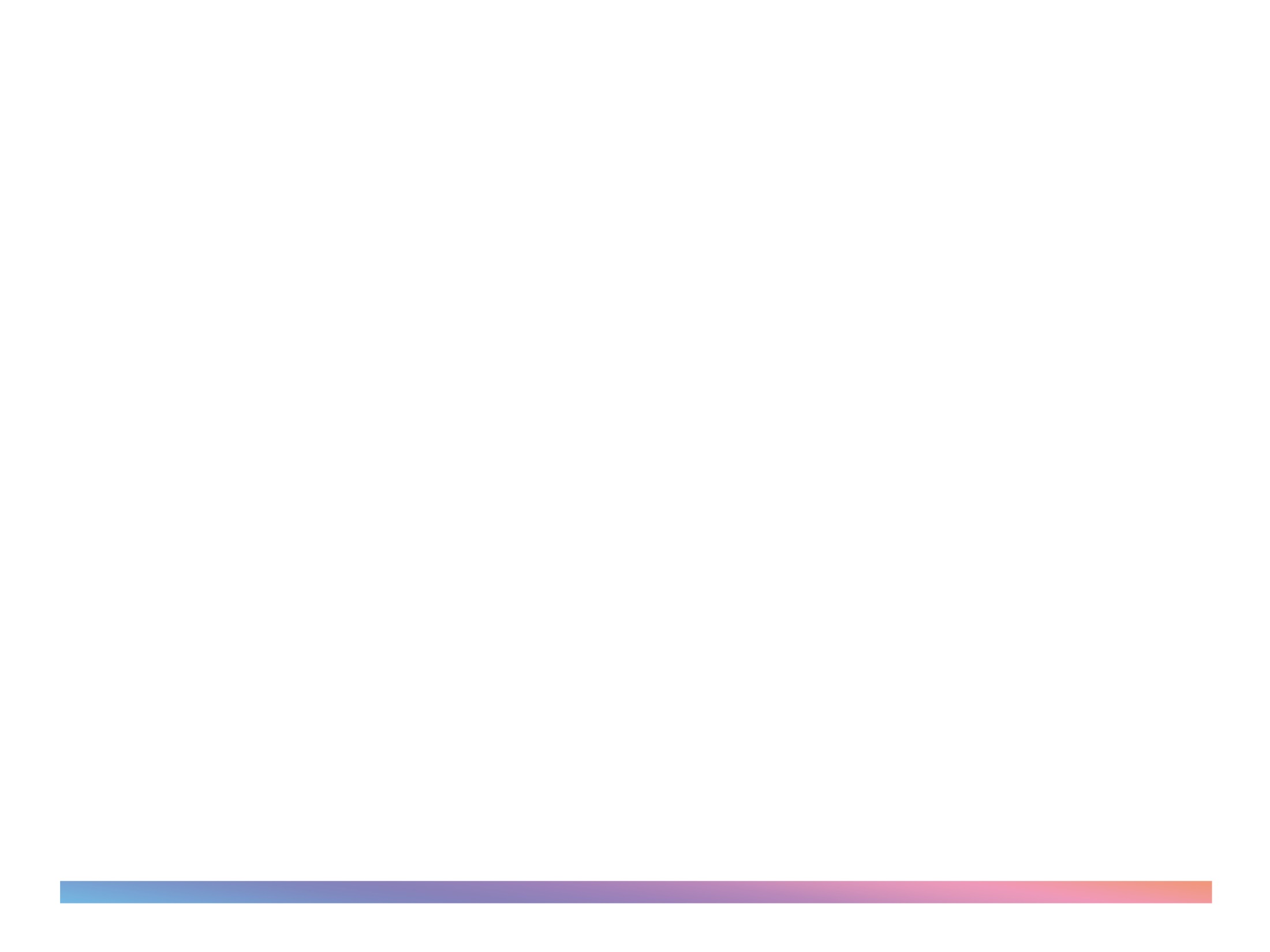 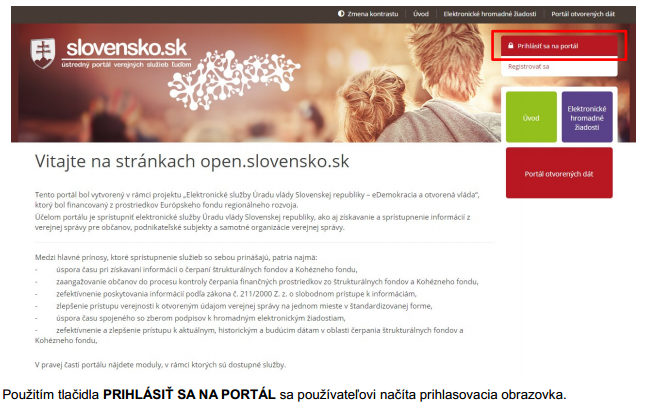 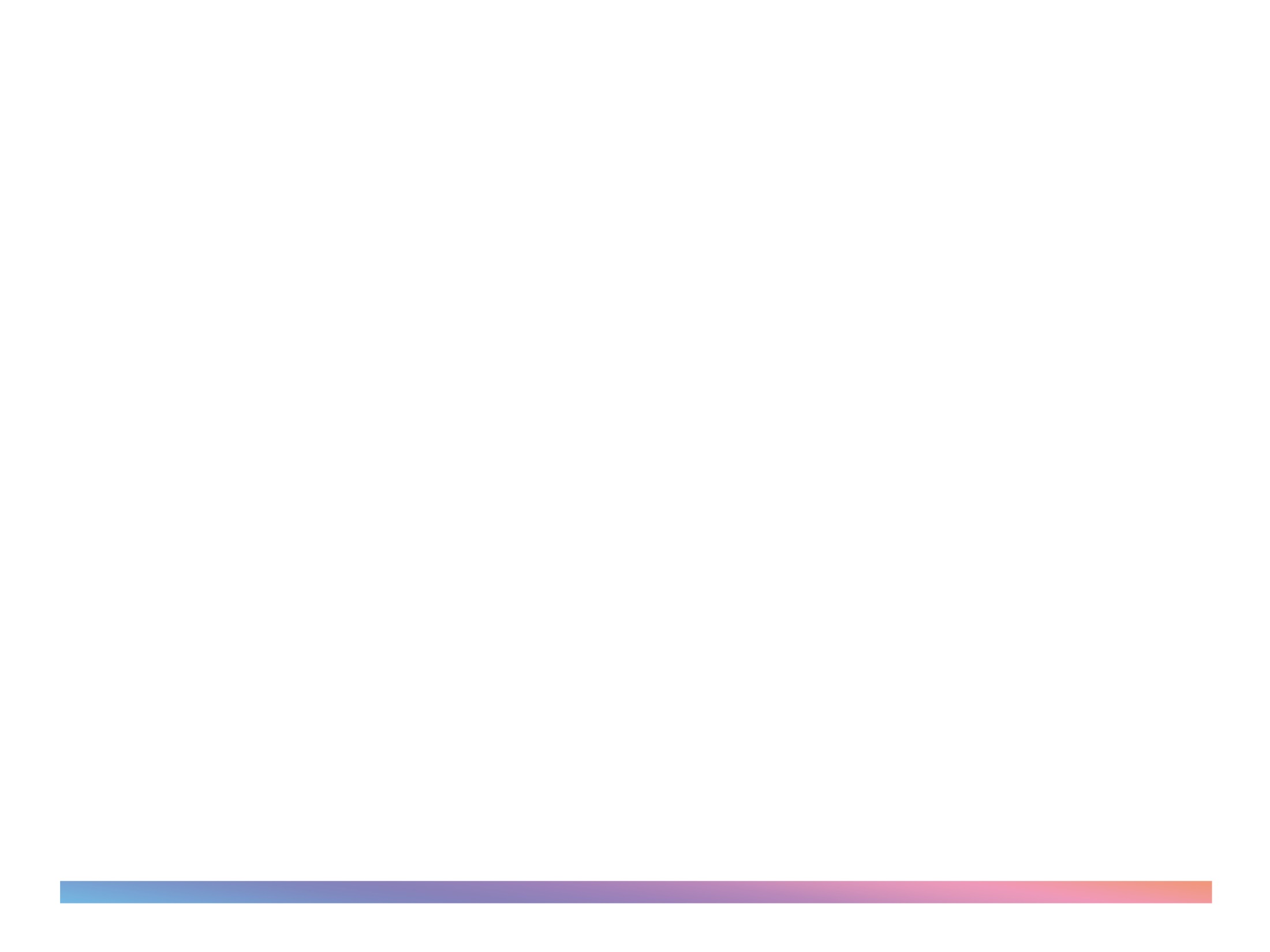 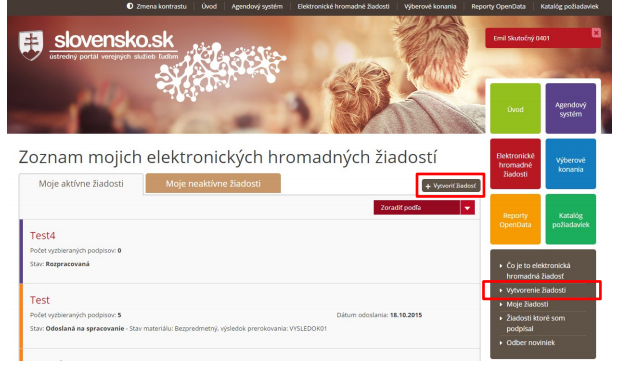 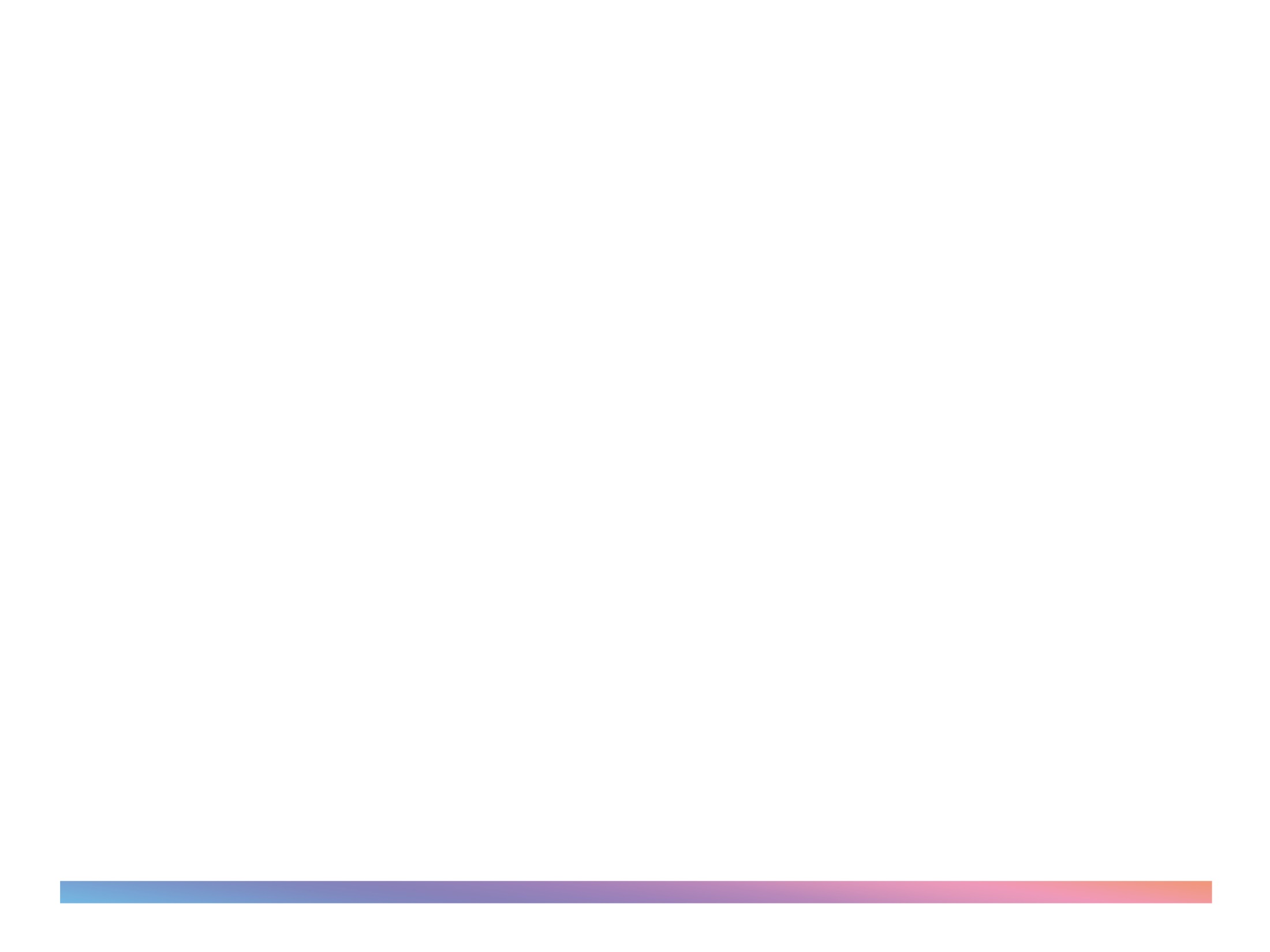 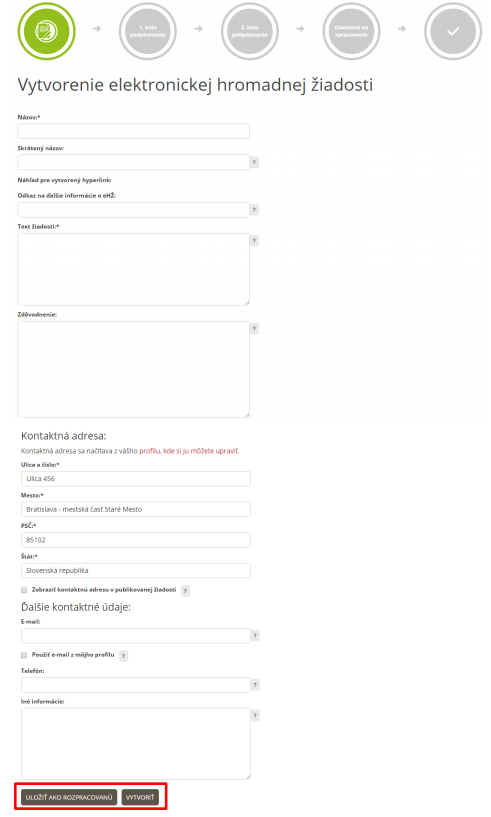 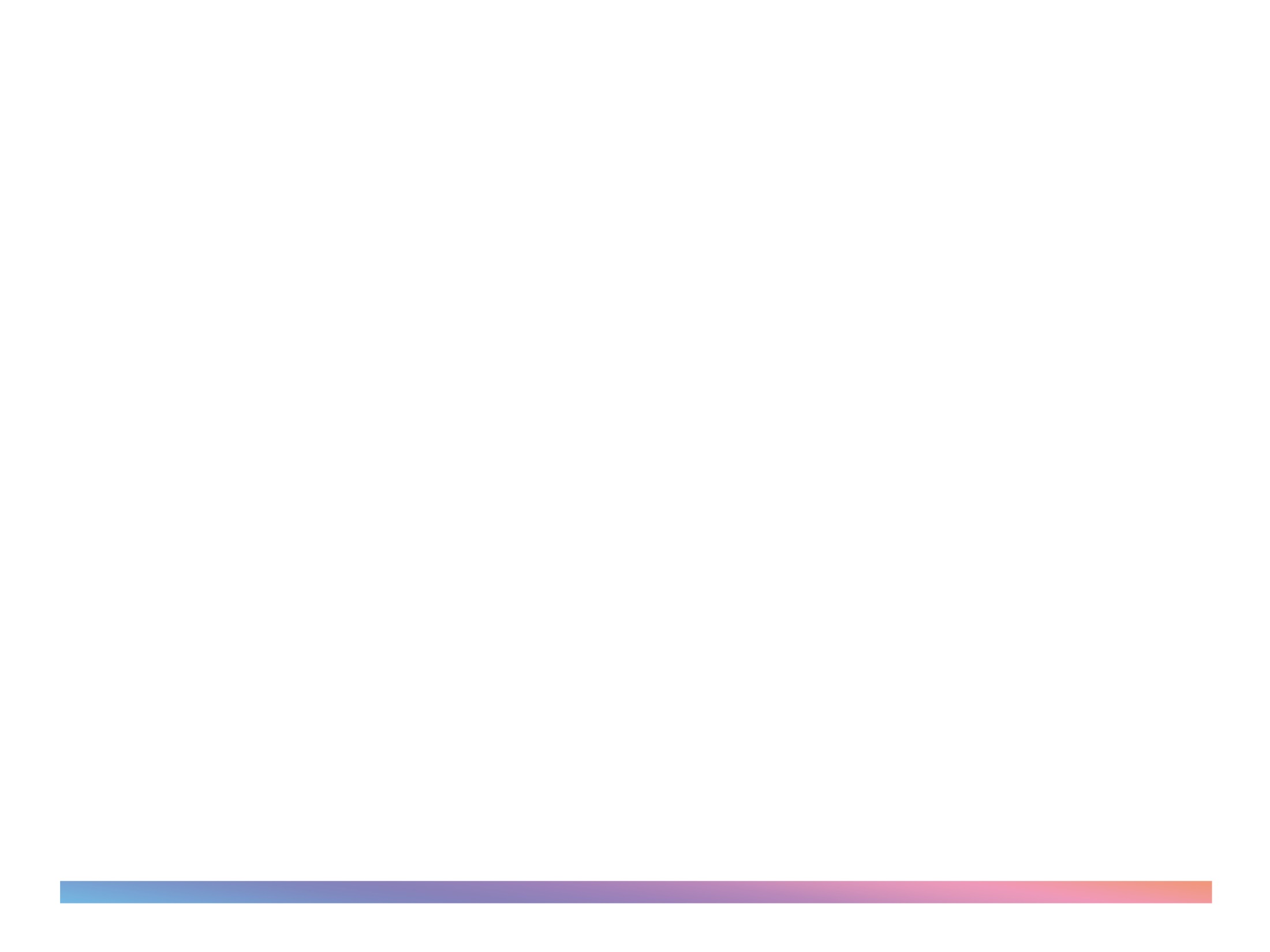 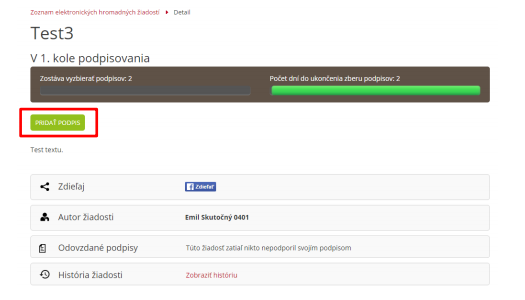 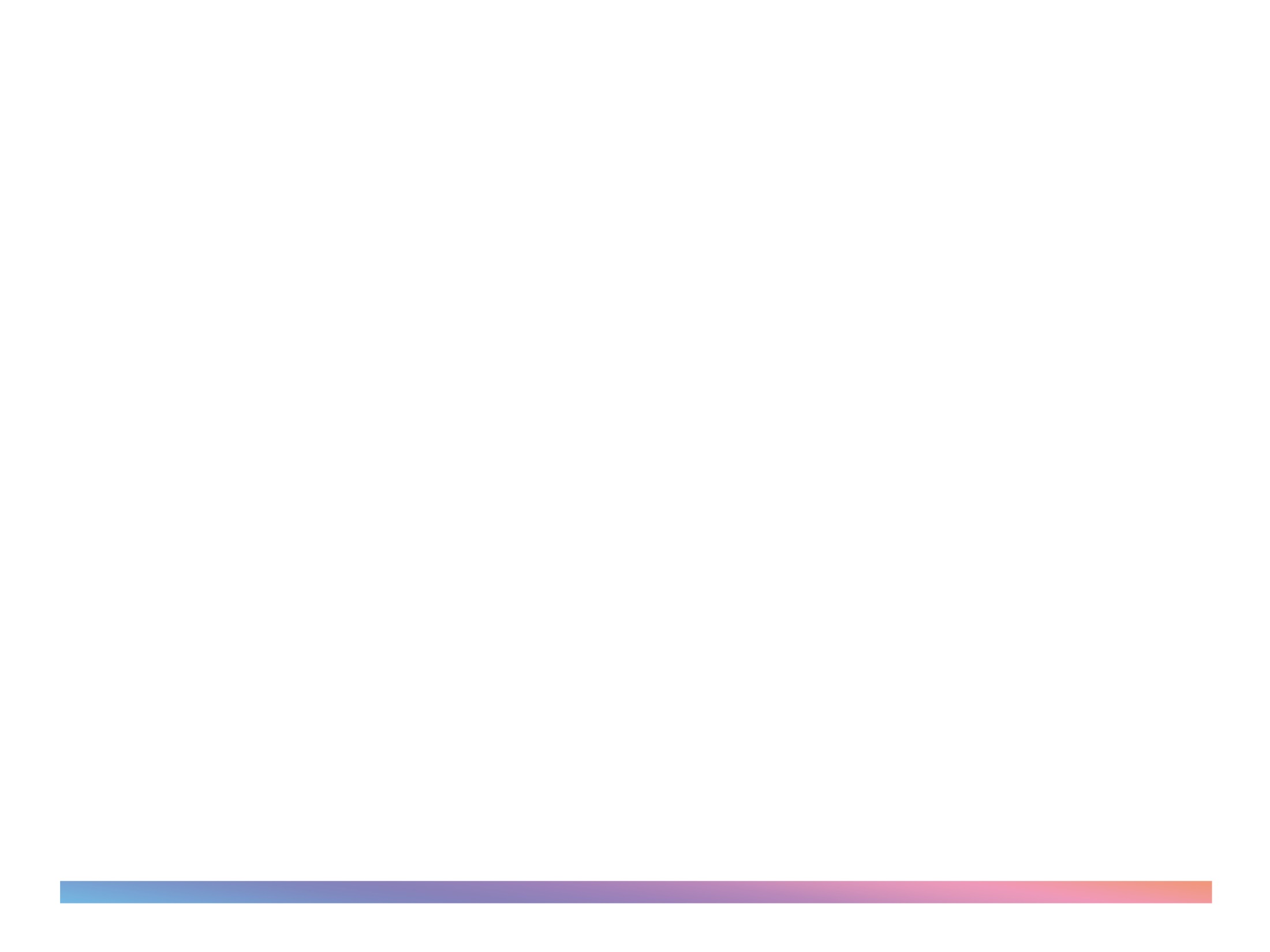 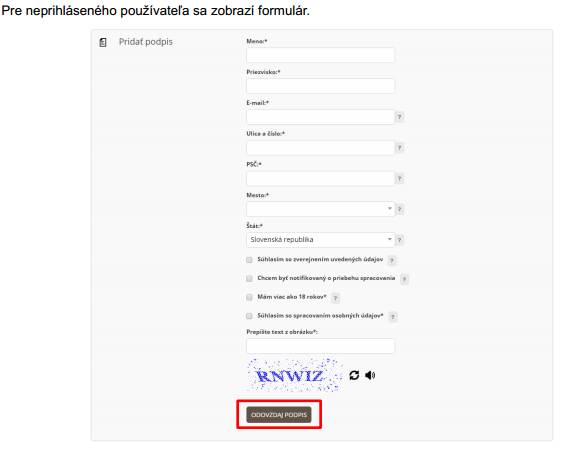 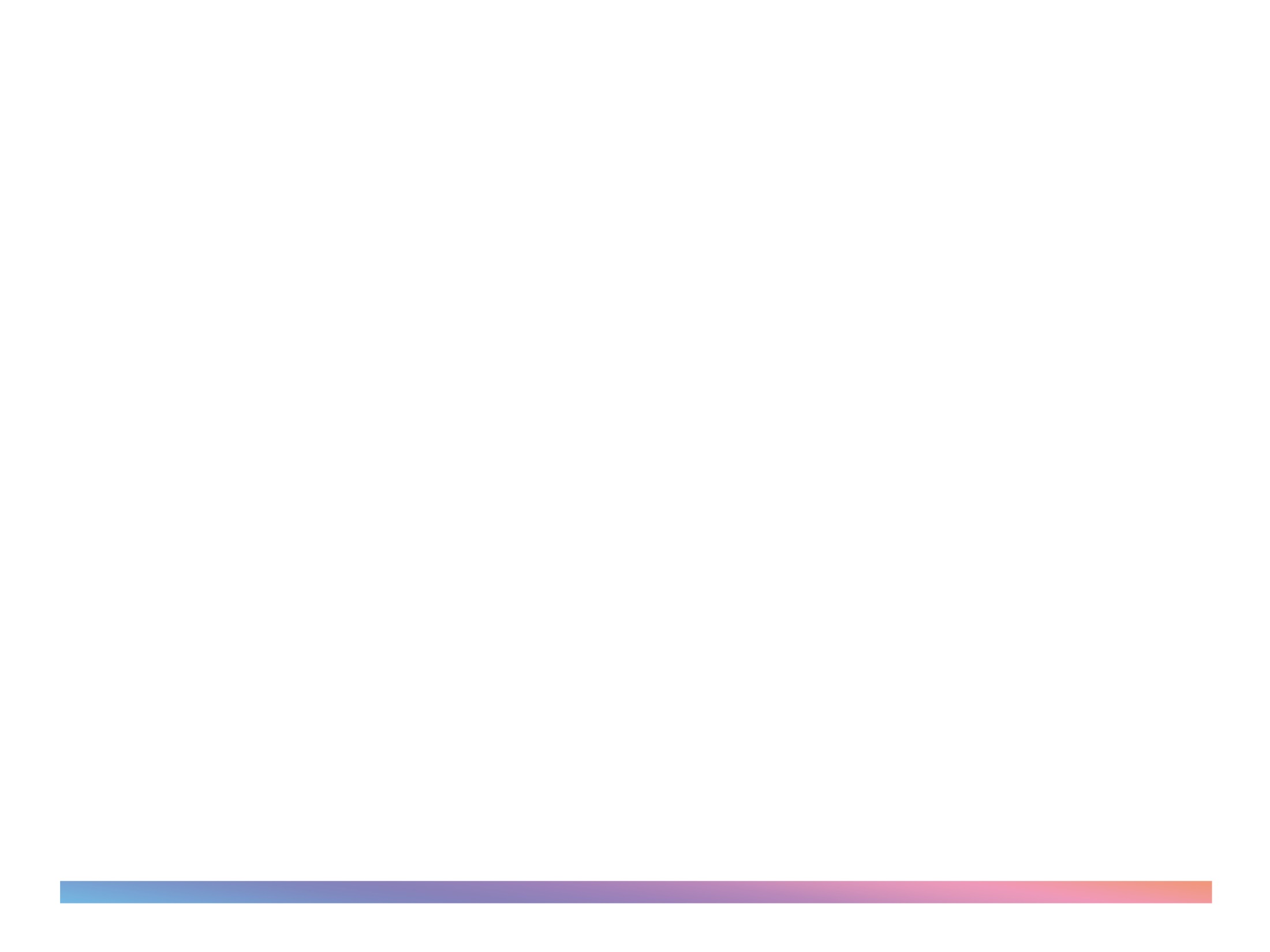 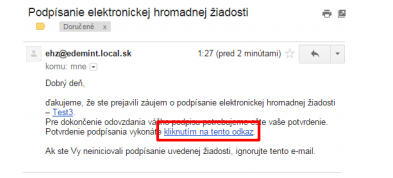 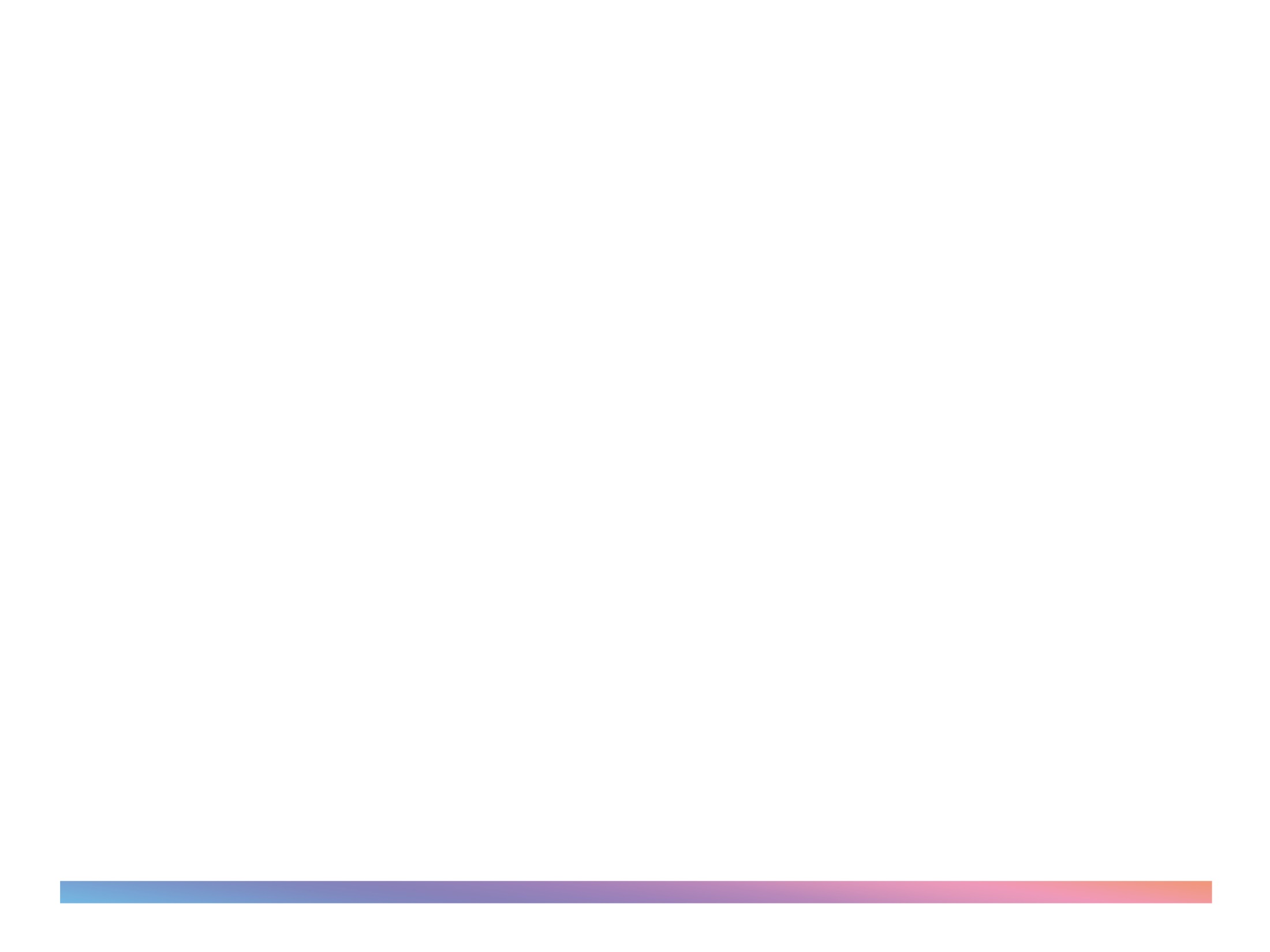 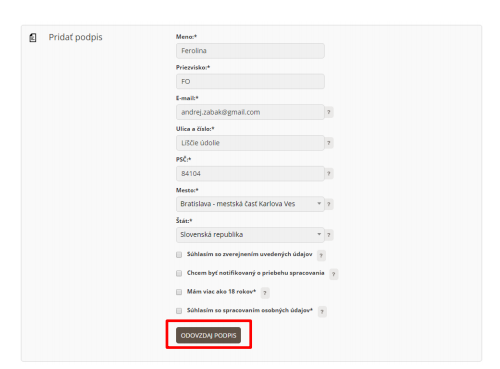 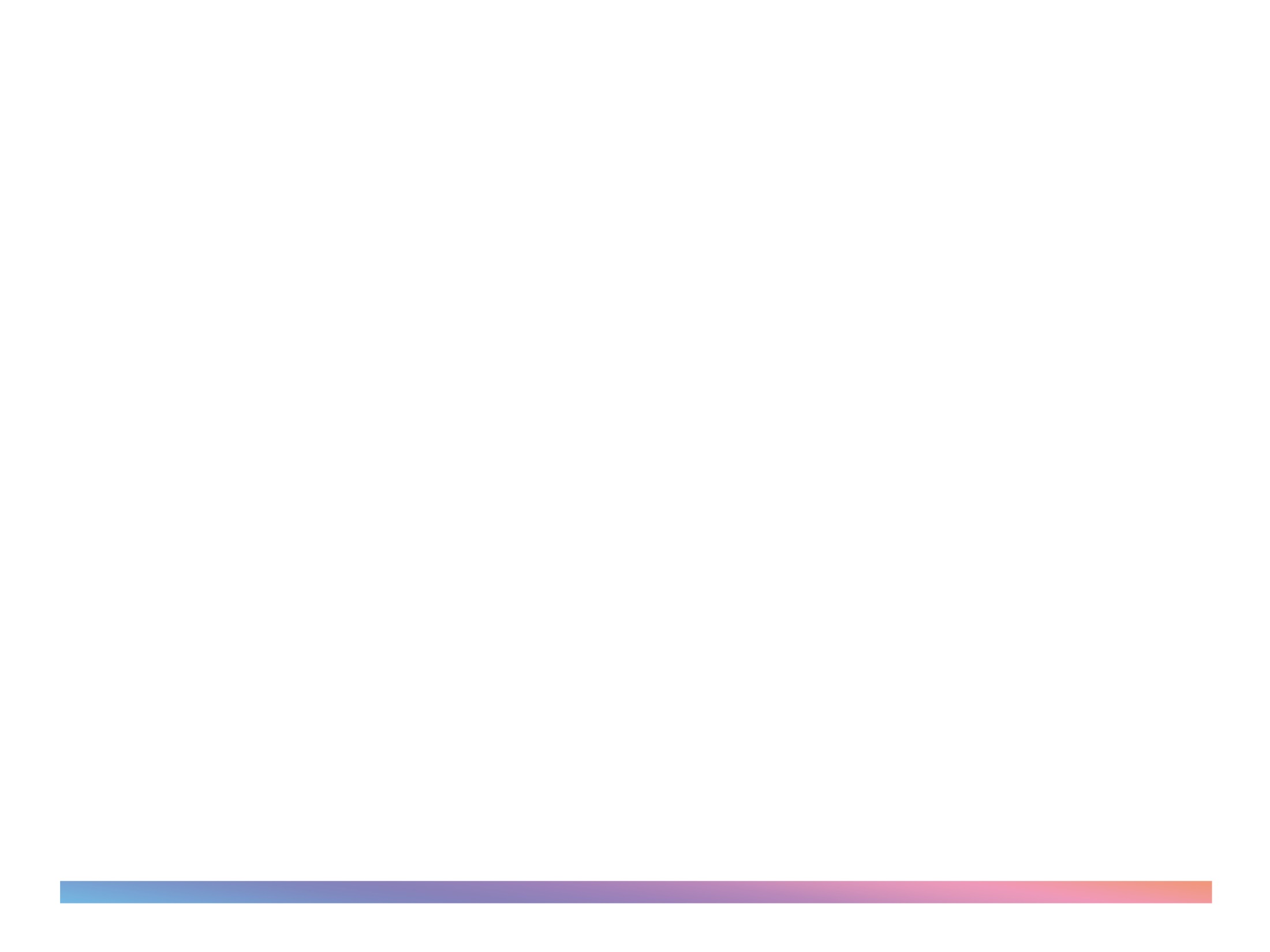 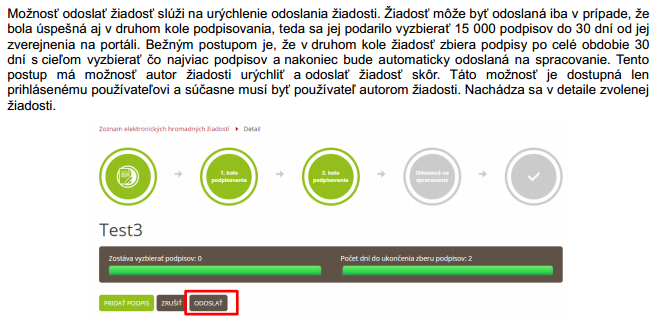 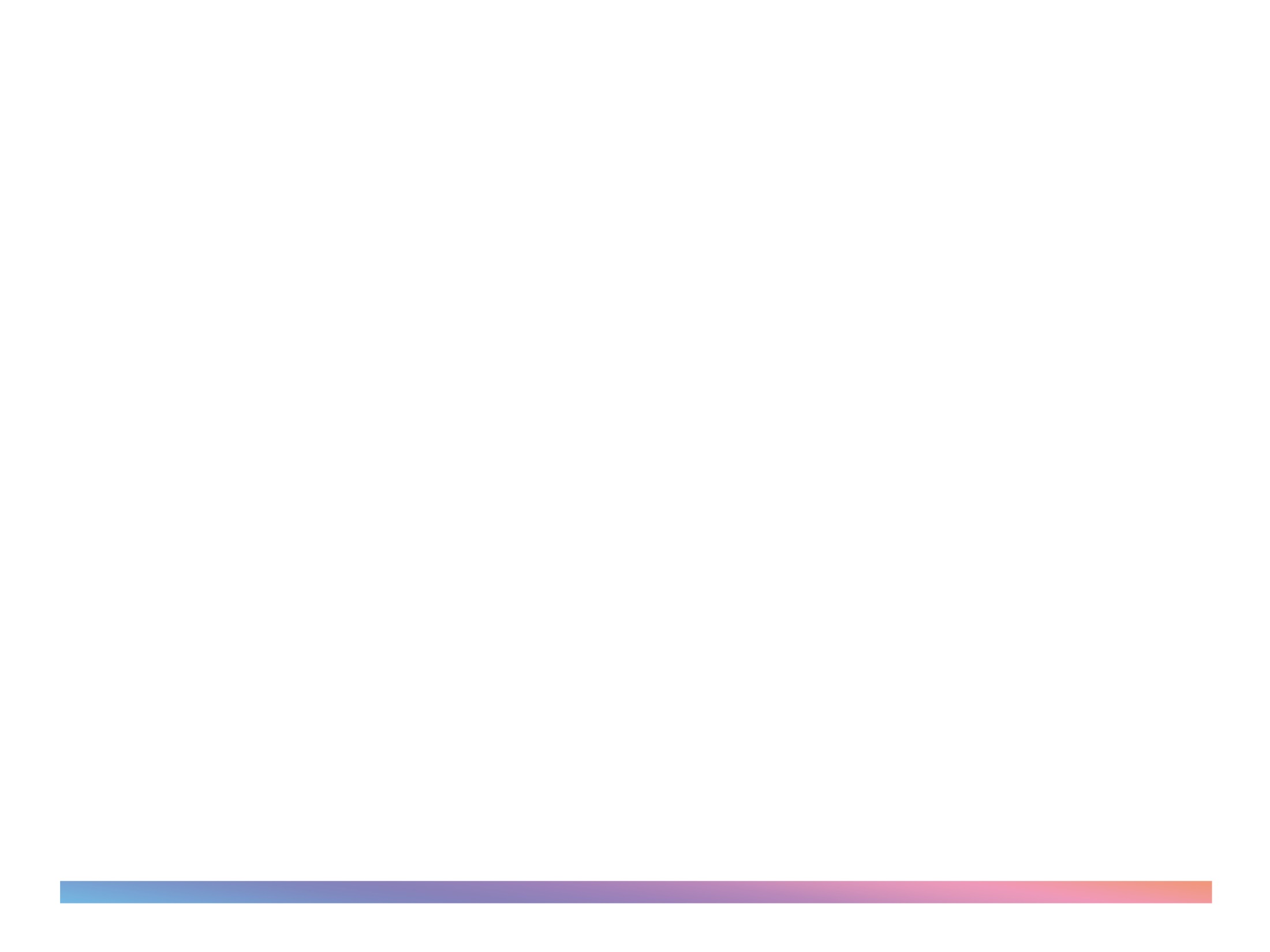 Elektronická hromadná žiadosť

Elektronická hromadná žiadosť je súčasťou projektu „Elektronické služby Úradu vlády Slovenskej republiky – eDemokracia a otvorená vláda“, ktorej hlavným cieľom je vytvorenie integrovaného informačného systému eDemokracie a otvorenej vlády.
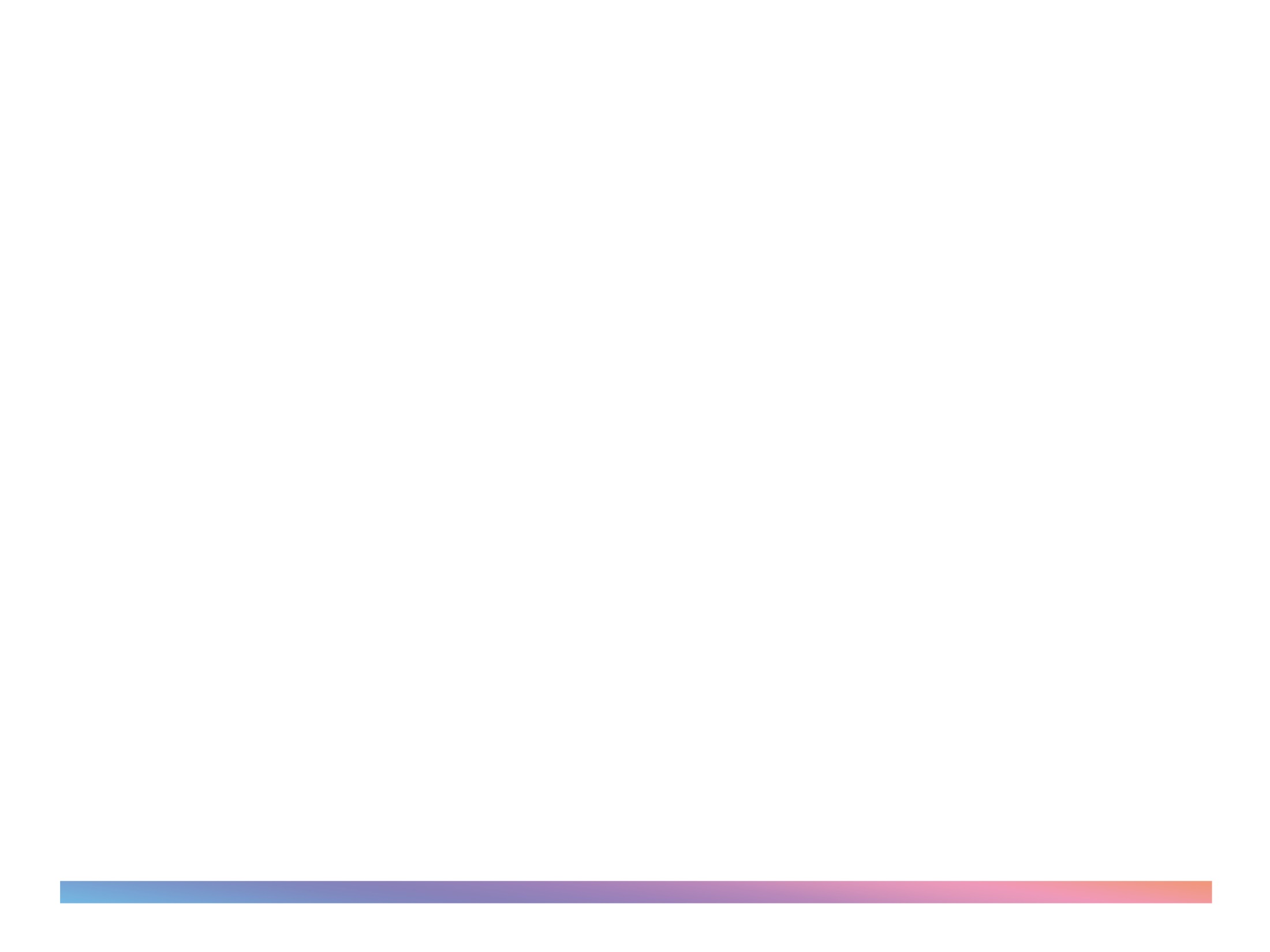 Ďakujem za pozornosť

Milan Andrejkovič
Úrad splnomocnenca vlády SR 
pre rozvoj občianskej spoločnosti
tel.: 02 / 509 44 982
e-mail: milan.andrejkovic2@minv.sk
www.minv.sk/?ros